Các phương trình đã học:
PT đưa được về dạng ax + b = 0
PT tích

PT chứa ẩn ở mẫu
Các phương trình có dạng:
PT có chứa dấu giá trị tuyệt đối
ĐẠI SỐ 8
TIẾT 64: PHƯƠNG TRÌNH CHỨA 
DẤU GIÁ TRỊ TUYỆT ĐỐI
TIẾT 64: PHƯƠNG TRÌNH CHỨA DẤU GIÁ TRỊ TUYỆT ĐỐI
Nhắc lại về giá trị tuyệt đối
- Tính các GTTĐ:
                             |5| = ………..; |-5|= …..…….; |0|= ……..
5                          5                         0
- Tìm x, biết:
|x| = 5                          |3x|= 5                          |x - 3|= 5
- Định nghĩa giá trị tuyệt đối:
GTTĐ của a là khoảng cách từ điểm a đến gốc 0 trên trục số.
Nhận xét: với mọi số thực a, |a| ≥ 0
TIẾT 64: PHƯƠNG TRÌNH CHỨA DẤU GIÁ TRỊ TUYỆT ĐỐI
Ví dụ 1: Bỏ dấu giá trị tuyệt đối và rút gọn biểu thức sau:
b) B = 4x + 5 + |-2x| khi x > 0
Giải
Giải
a/ Khi x ≥ 3 thì x – 3 ≥ 0 nên
b/ Khi x > 0 thì -2x < 0 nên
 -2x =  -(-2x)    =  2x
Vậy: B = 4x + 5 + 2x 
             = 6x + 5
|x – 3| = x - 3
Vậy  A = x – 3 + x – 2
             = 2x – 5
?1
Rút gọn các biểu thức sau:
2. Giải một số phương trình chứa dấu giá trị tuyệt đối
Ví dụ 2. Giải các phương trình sau:
Giải
Ta có:
Bỏ dấu GTTĐ  với từng đk của ẩn
Trường hợp 2:  
với x < 0 khi đó:
Trường hợp 1 :  
với x ≥ 0 khi đó:
Giải PT với hai trường hợp trên (đối chiếu với điều kiện của ẩn)
Vậy S = {– 1; 2 }
Kết luận nghiệm của PT
[Speaker Notes: Bước 1. Bỏ dấu GTTĐ 
Bước 2. Giải pt]
Ví dụ 3 : Giải phương trình
|x - 3|= 9 - 2x
Giải
+) Nếu x - 3  0  x  3 khi đó : |x - 3|= x - 3 
    Phương trình có dạng:  x - 3     = 9 – 2x
x + 2x =  9 + 3
   3x    =   12
   x    =   4
( thỏa mãn đk: x  3 )
+) Nếu x - 3 < 0  x < 3 khi đó  |x- 3|= -(x – 3) = -x + 3
 Phương trình có dạng:  -x + 3  = 9 – 2x
-x + 2x  = 9 - 3
     x  = 6
(Loại vì không t/m đk x < 3)
Vậy tập nghiệm của phương trình (2) là  S = { 4 }
Giải các phương trình
a) x + 5  = 3x + 1 		           	b) -5x  = 2x + 21
?2
Giải các phương trình:  a) x + 5  = 3x + 1
?2
Nếu x + 5 ≥ 0  x ≥  - 5 khi đó : |x + 5|= x + 5 
     Phương trình có dạng:   x + 5 = 3x + 1  x – 3x = 1 - 5 
                                                                        -2x = -4
                                                                        x = 2 
Nếu x + 5 < 0  x < -5 khi đó : |x + 5|= -x - 5
     Phương trình có dạng: -x - 5 = 3x + 1  -x – 3x = 1 + 5
                                                                       -4x = 6
                                                                       x =     
                 Vậy tập nghiệm của phương trình đã cho là S = { 2 }
(thỏa mãn ĐK)
(không thỏa mãn ĐK)
Giải các phương trình:  b) b) -5x  = 2x + 21
?2
Nếu  -5x ≥ 0  x      0. Khi đó |-5x|= -5x                 
Ta có phương trình : -5x  = 2x + 21  -5x – 2x = 21
                                                              -7x  = 21
                                                              x  = -3 (thoả mãn)
 Nếu -5x < 0  x  ≥ 0. Khi đó |-5x|= 5x 
Ta có phương trình : 5x = 2x + 21  5x – 2x = 21
                                                           3x  = 21
                                                           x = 7 (thoả mãn ) 
                  Vậy tập nghiệm của phương trình đã cho là S={-3;7}
BT 35a),b) (SGK-51)
*Đáp án  
 	a) Nếu x ≥0 , ta có: 
  	    Nếu x ≤0, ta có: 
b) Nếu x≤ 0 =>ǀ-4xǀ=-4x  ta có: 

     Nếu x > 0 =>ǀ-4xǀ=4x , ta có:
Bài 36 ( SGK – 51)  
a)  			(1)
Nếu 				, ta có pt(1)
 2x = x – 6  2x -  x =  – 6 
 x = – 6 ( không t/m đk )
Nếu 				, ta có pt(1)
 -2x = x – 6  -2x -  x =  – 6 
 -3x = – 6   x = 2 ( không t/m đk )
Vậy pt (1) vô nghiệm
d)				  	(2)
- Nếu  -5x≥0  x≤0, ta có pt(2)
  -5x – 16 = 3x	
 -5x - 3x =  16 
 -8x =  16  x = -2(t/m đk )
- Nếu -5x <0  x>0, ta có pt(2)
 5x – 16 = 3x
 5x - 3x =  16 
 2x =  16  x = 8(  t/m đk )
Vậy: Pt (2) có tập nghiệm  S=
Bài 37 ( SGK – 51)  
a) ǀx-7 ǀ =2x+3	(1)
Nếu x-7≥0 x ≥7, ta có pt(1)
 x-7=2x+3
x -  2x =  7+ 3 
 x =- 10 ( không t/m đk )
Nếu x-7<0 x <7, ta có pt(1)
-x+7=2x+3
 -x -  2x =  -7+ 3 
-3x =  -4
 x =4/3 ( t/m đk )
Vậy pt (1) có  nghiệm: x=4/3
b) ǀx+4ǀ=2x-5 	(2)
Nếu x+4≥0 x ≥ -4 Ta có phương trình:
		x+4= 2x-5
	  x-2x = -5-4
	  -x = -9
	  x= 9 ( tm đk)
- Nếu x+4<0 x  < -4 Ta có phương trình:
		-x-4= 2x-5
	  -x-2x = -5+4
	  -3x = -1
	  x= 1/3 ( không tm đk)
c) 				 (3)
Nếu x + 3 ≥ 0 			, pt (3)

						(T/m đk)
Nếu x + 3 < 0    x< -3 , pt (3)
  -x-3 = 3x+1
  -x-3x = 1+3	
  -4x = 4		   x= -1 ( Không t/m đk)
d) ǀx -4 ǀ + 3x = 5	(4)
- Nếu x -4 ≥ 0  x ≥ 4	thì ǀx -4 ǀ = x - 4 
	 (4)  x - 4 + 3x = 5
		 4x		= 9
		  x = 9/4  (không tm đk)
- Nếu x -4 < 0  x < 4	 thì ǀx -4 ǀ = 4 – x
	 (4)  4 - x + 3x = 5
		  2x 	     = 1
		  x 		     = 1/2   ( tm đk)
Vậy pt (4) có nghiệm x=1/2
HƯỚNG DẪN VỀ NHÀ
Bài 35, 36, 37 (SGK – trang 51)
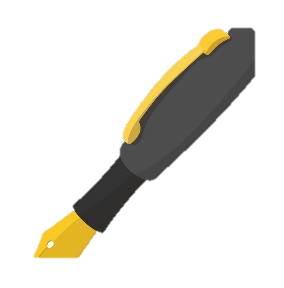